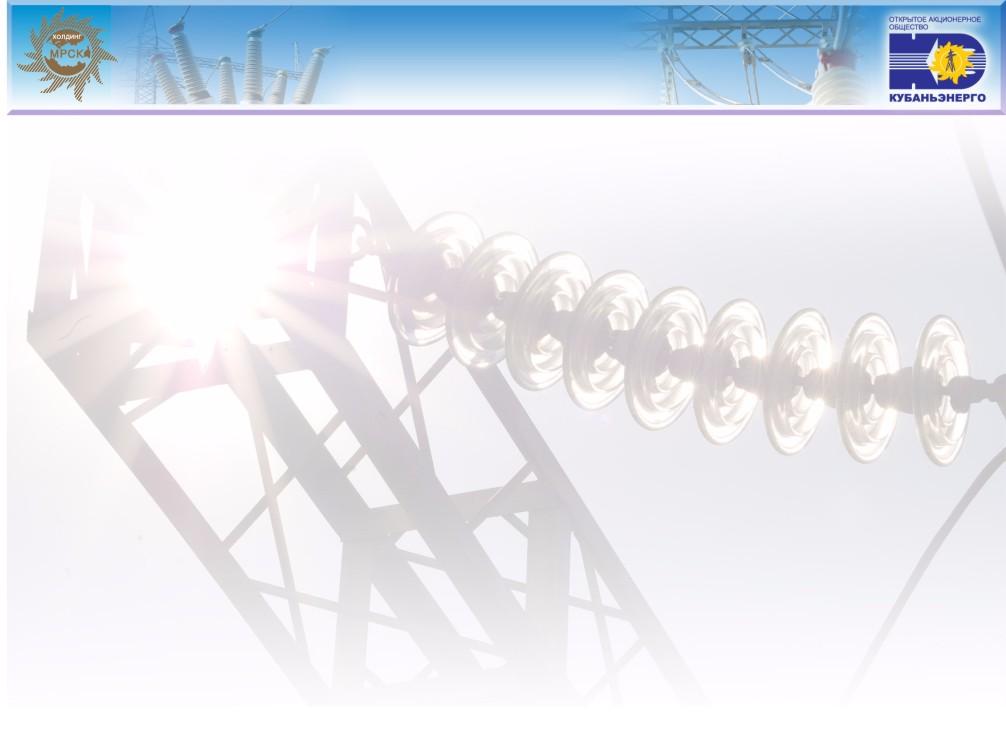 ТЕМАТИЧЕСКИЙ УРОК
«Основы электробезопасности»
      ( 1-3 классы)
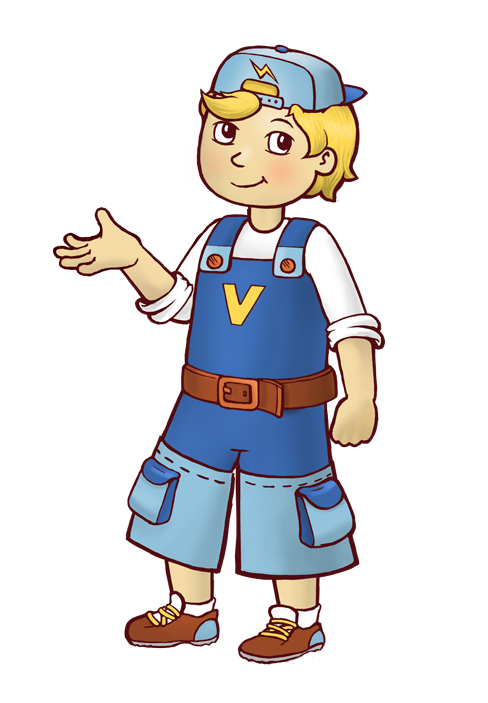 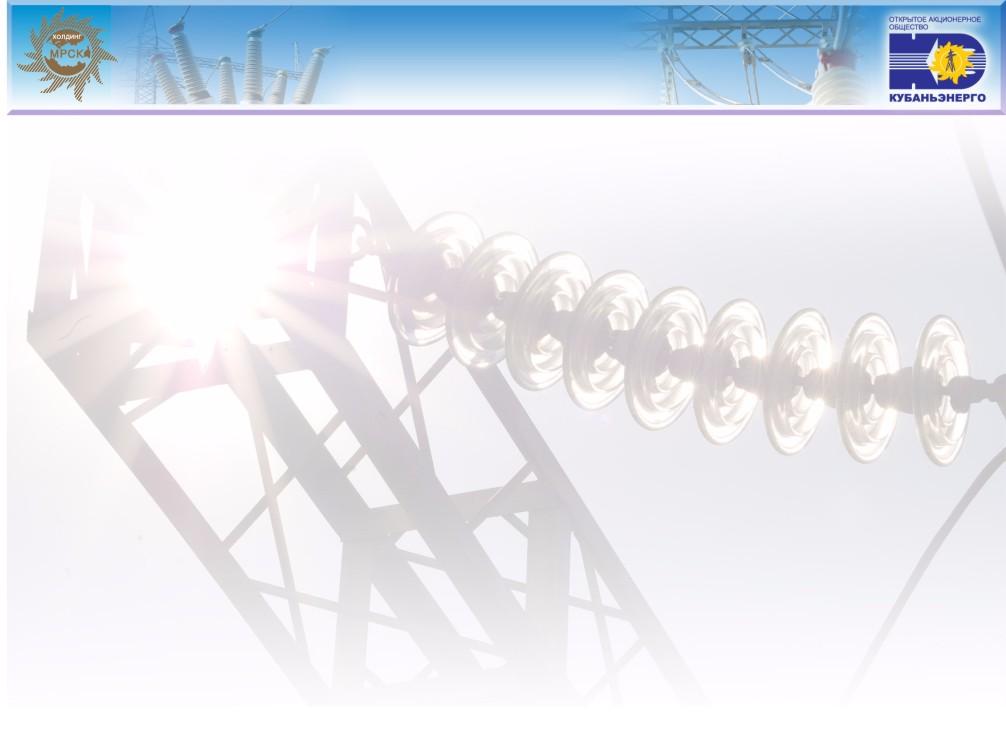 ЗАГАДКИ
Это электричество
1. К дальним селам, городам
Кто идет по проводам?
Светлое величество.
Это …
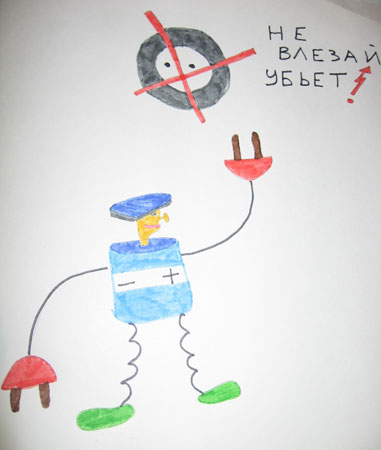 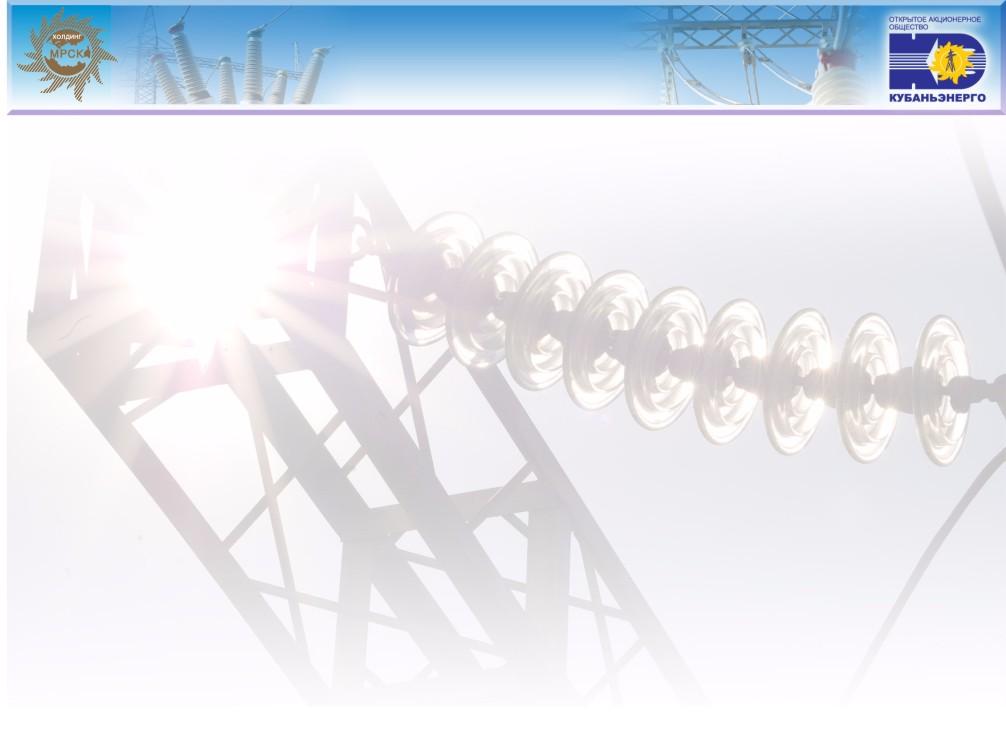 2. Без ног бежит,
Без огня горит, 
Без зубов, а кусается.
Это электричество
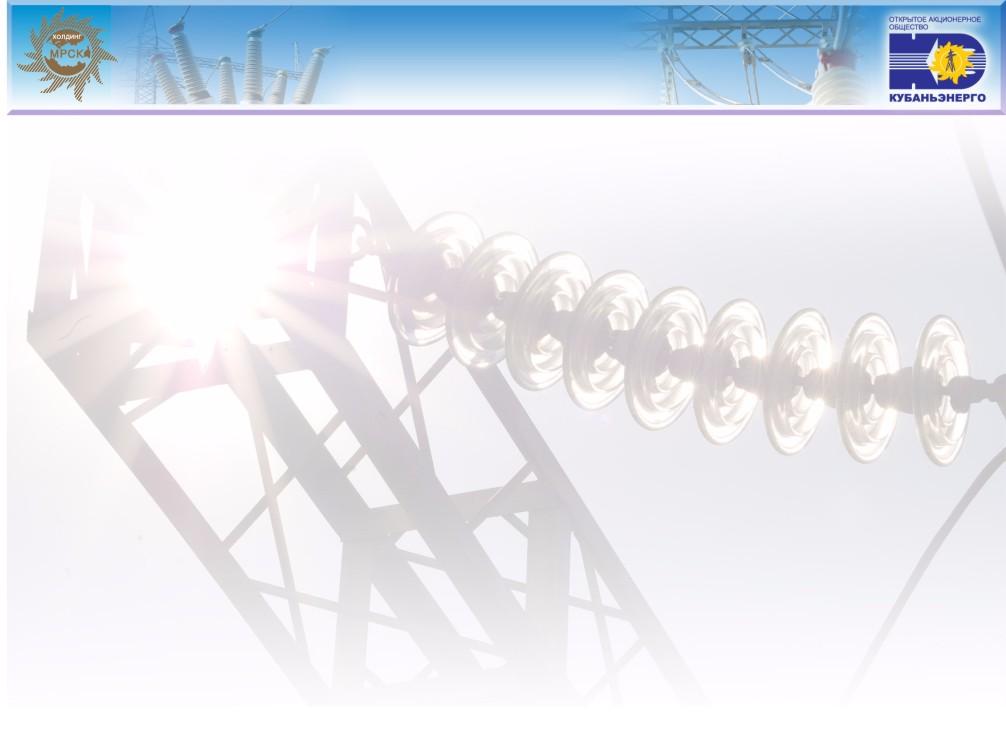 3. По тропинкам я бегу,
Без тропинки не могу.
Где меня, ребята, нет,
      Не зажжется в доме свет.
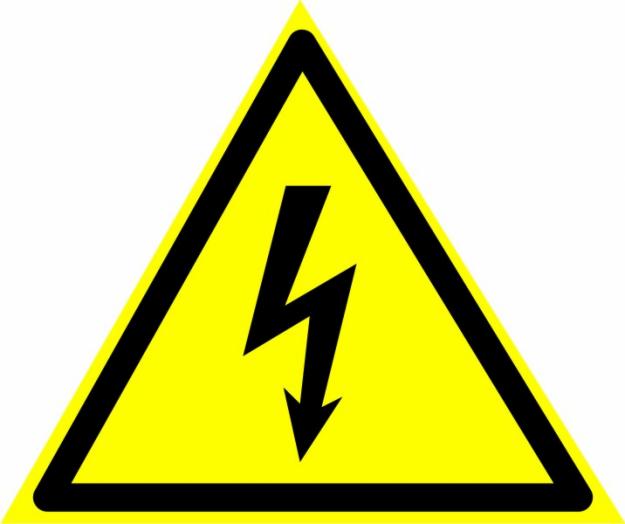 Электрический ток
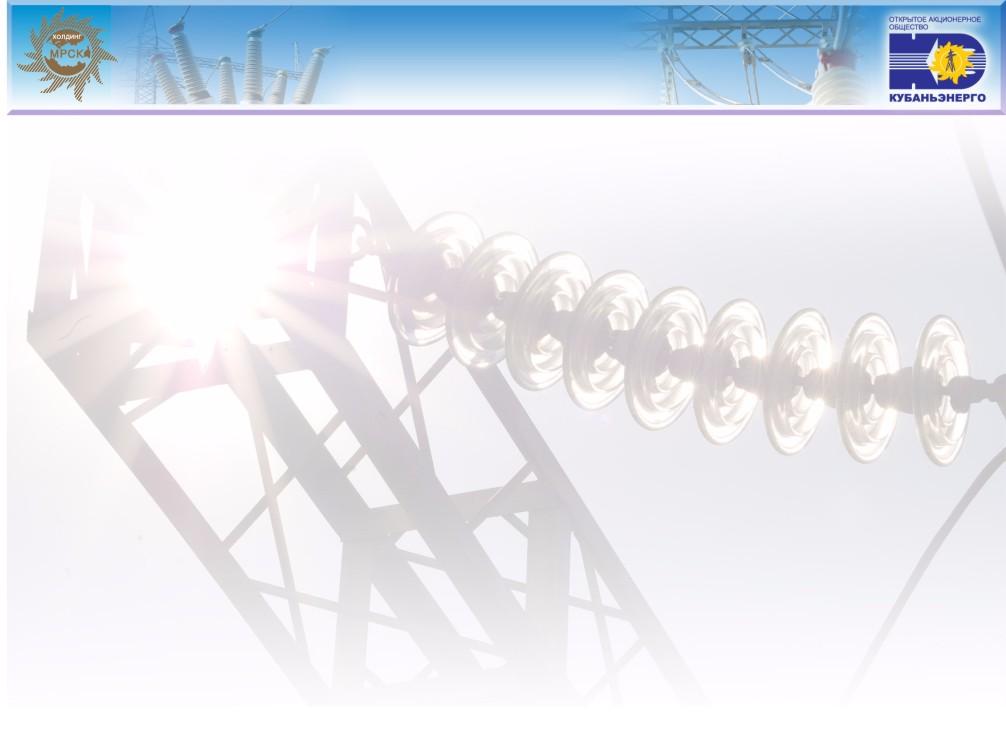 4. Вот этот предмет
К потолку повесили,
Стало в доме весело.
Она снаружи вроде груша,
Висит без дела днем,
А ночью освещает дом.
ЛАМПОЧКА
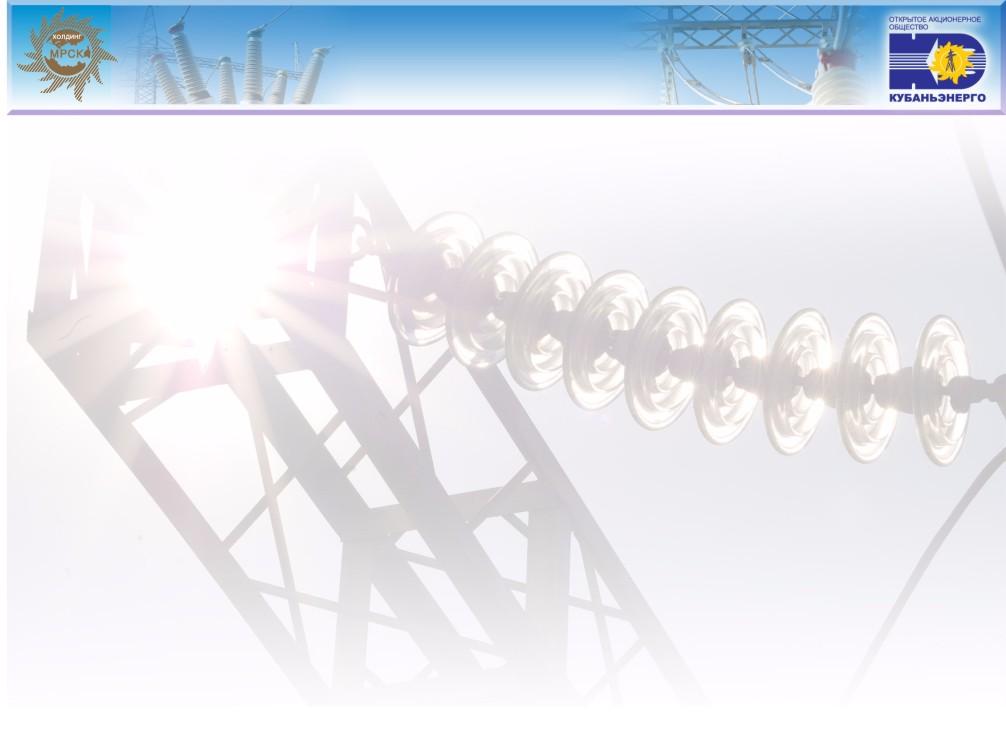 СЕГОДНЯ МЫ ПОЗНАКОМИМСЯ С ЭЛЕКТРИЧЕСТВОМ!
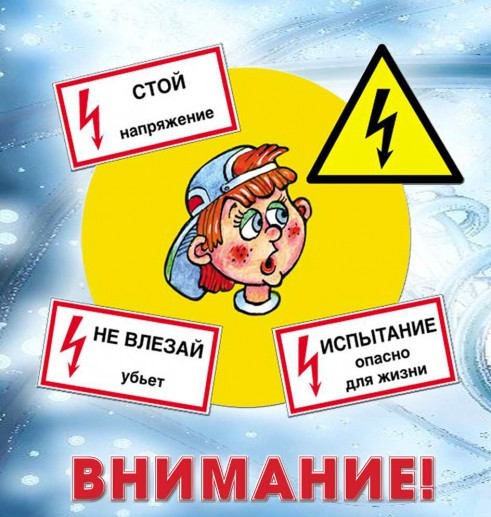 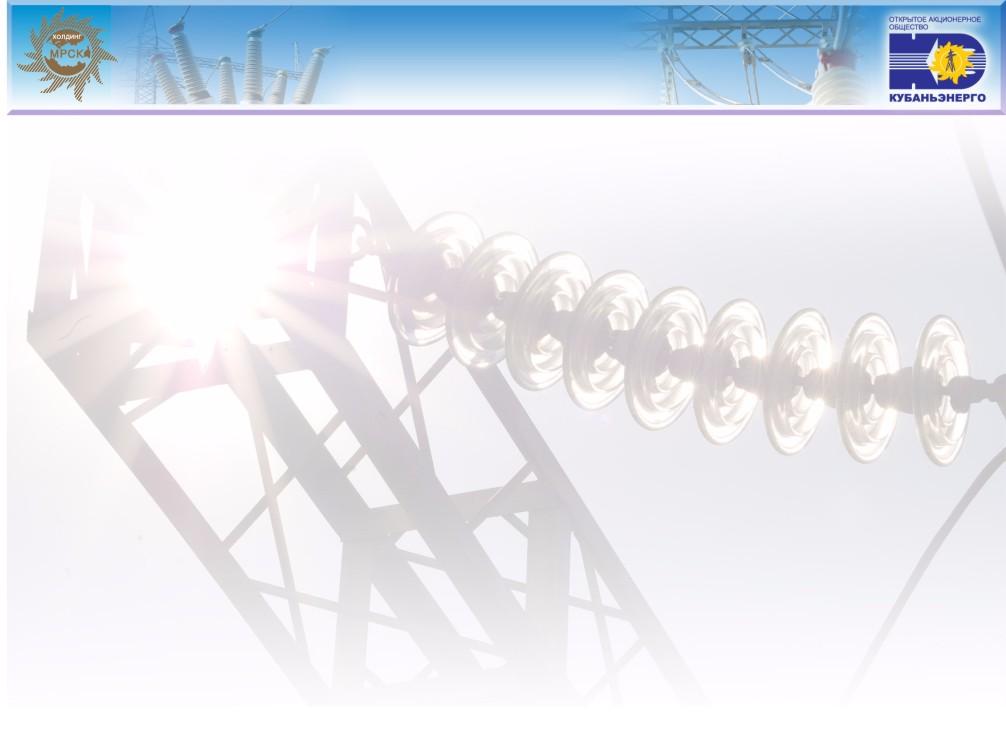 А КАКИЕ ВЫ ЗНАЕТЕ ЗАГАДКИ ПРО ЭЛЕКТРОПРИБОРЫ?
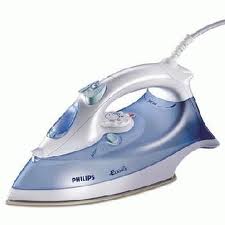 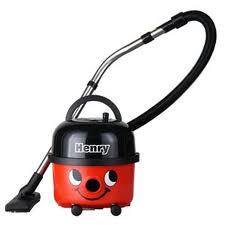 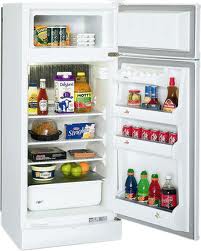 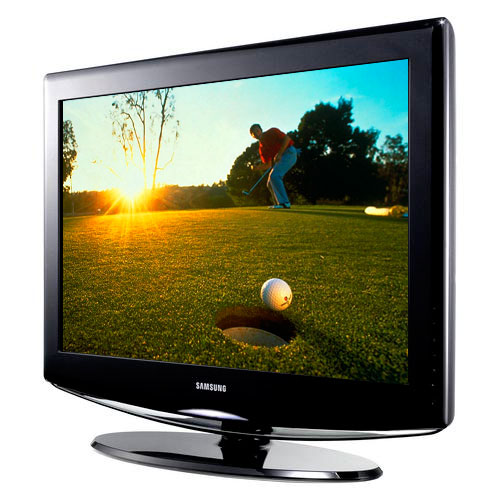 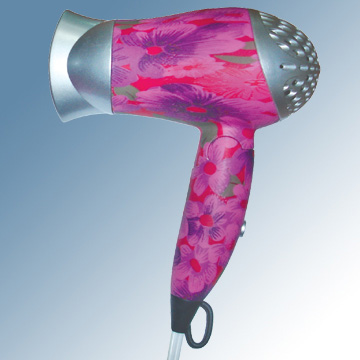 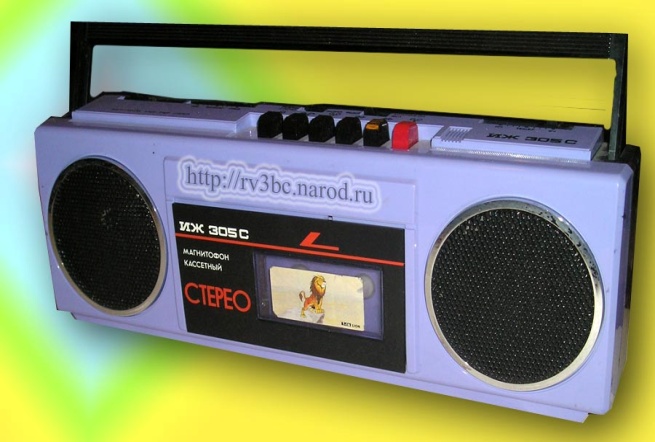 Электроприборы наши помощники, без них человеку было бы трудно.
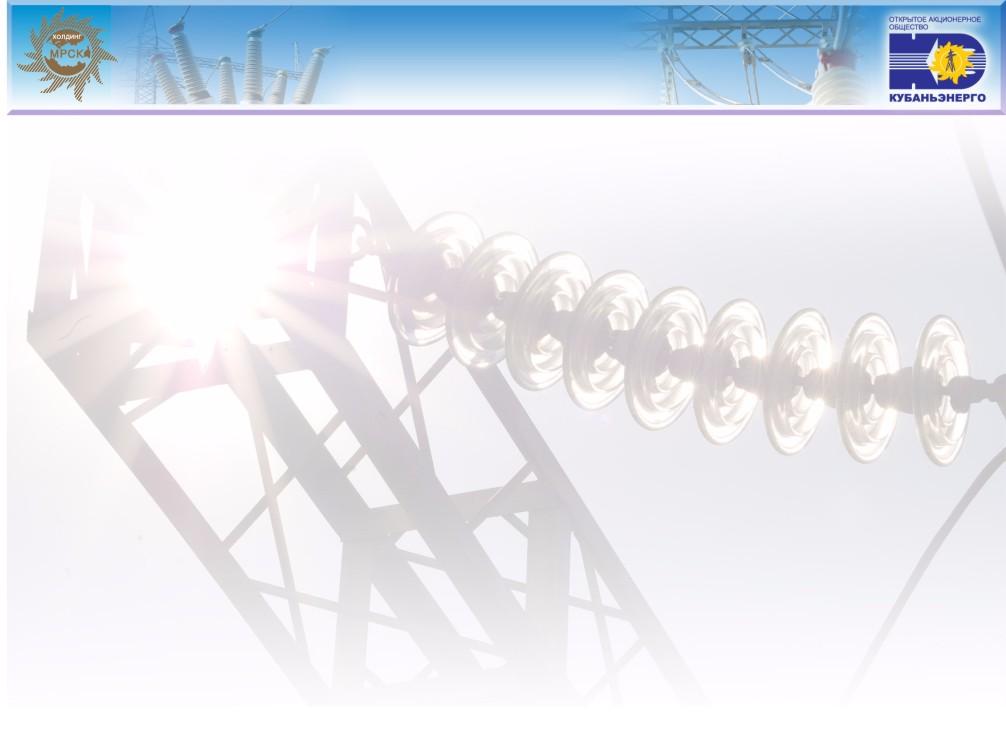 Что общего между всеми этими предметами?
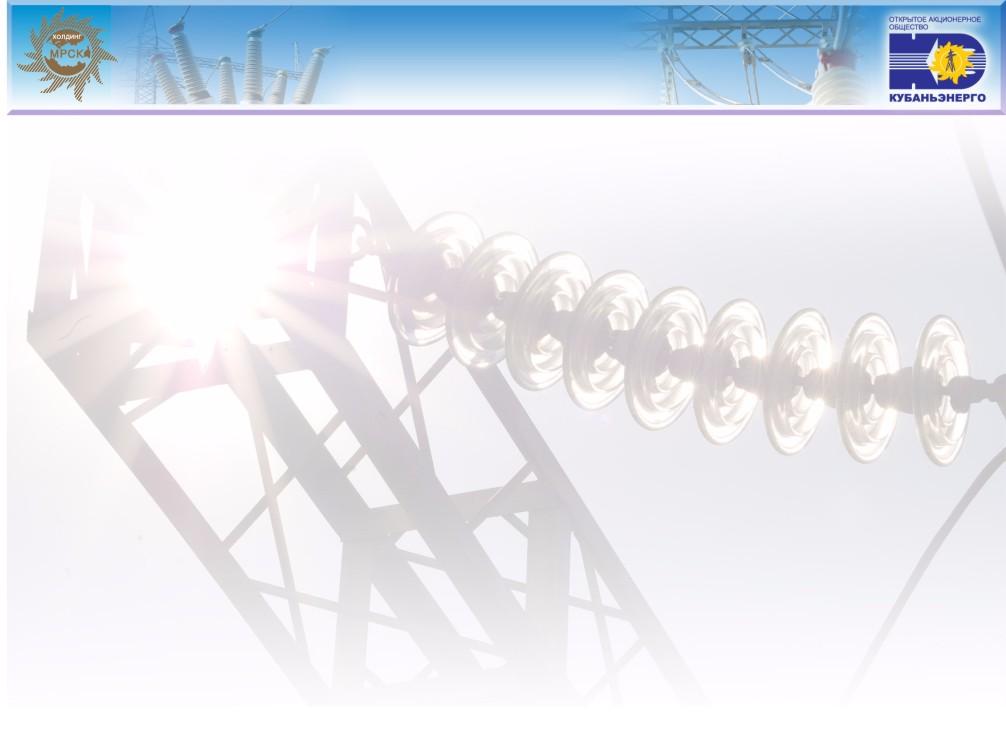 Как нужно обращаться с электроприборами?  Как вести себя рядом с линиями электропередачи и электроподстанциями?
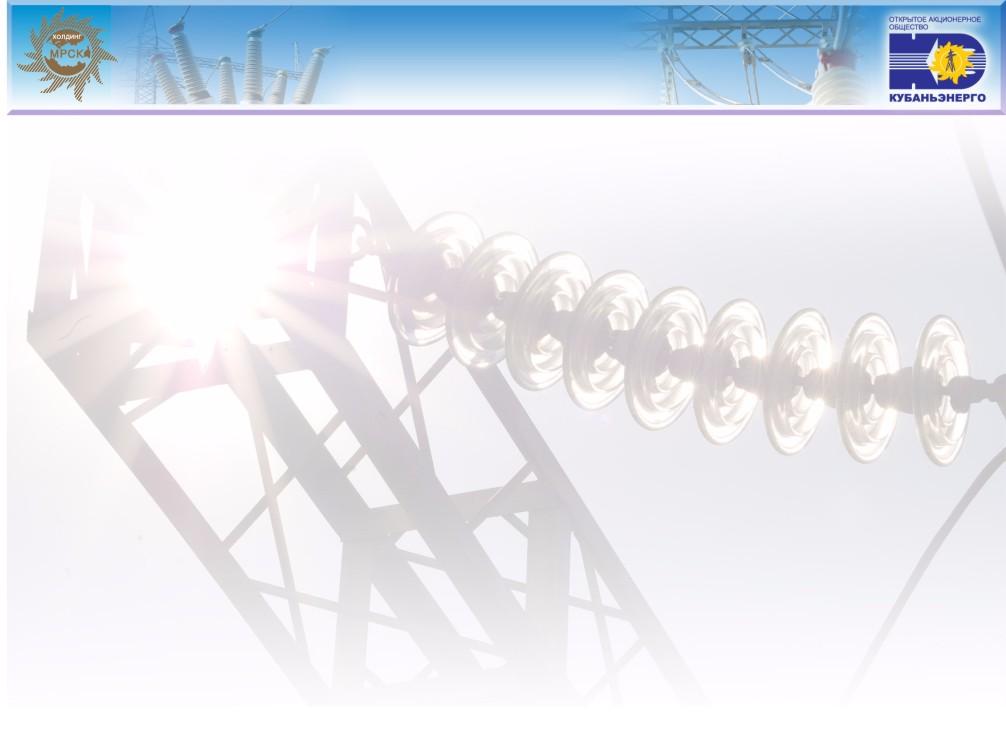 Внимание! Электричество опасно!
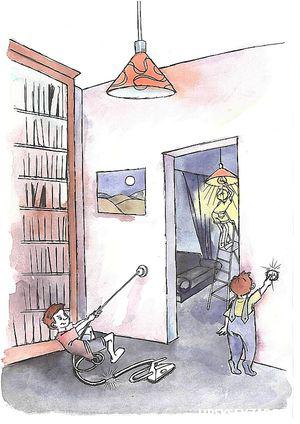 ДОМА:
Нельзя тянуть вилку из розетки за провод
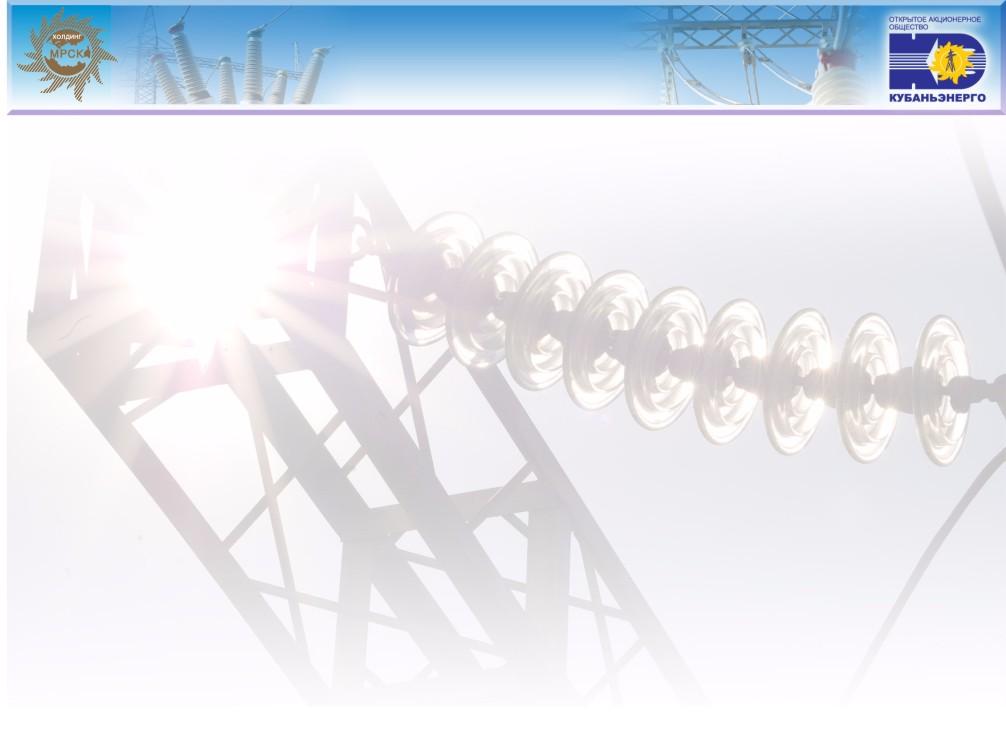 Внимание! Электричество опасно!
Нельзя браться за провода бытовых электроприборов мокрыми руками!
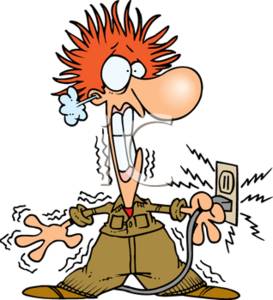 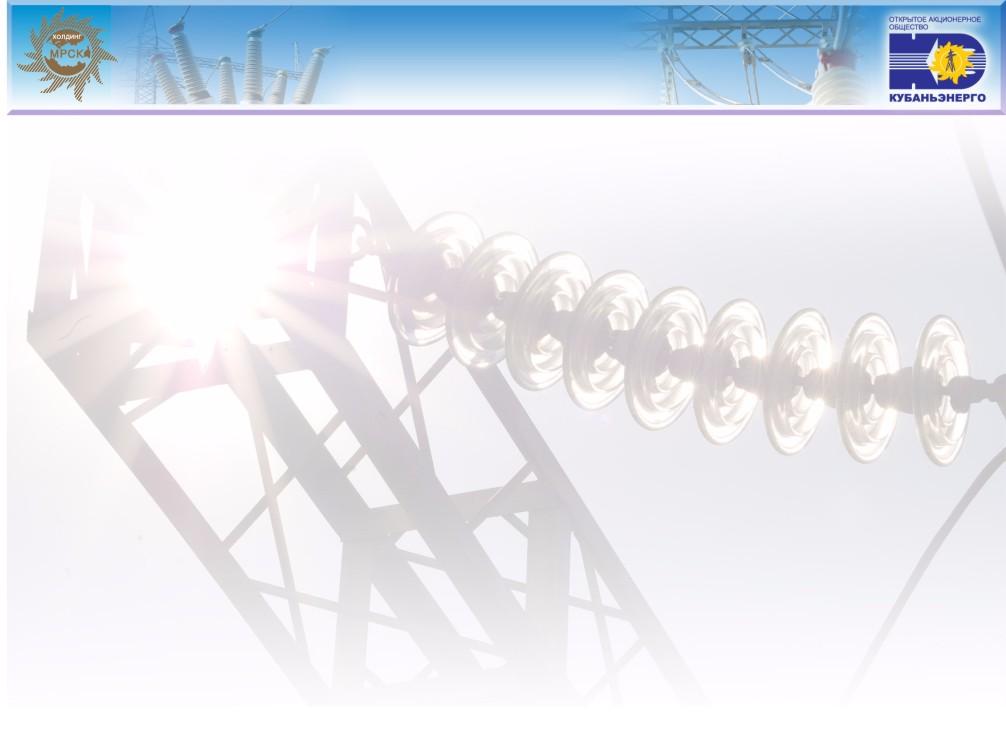 Внимание! Электричество опасно!
НЕЛЬЗЯ ПОЛЬЗОВАТЬСЯ НЕИСПРАВНЫМИ ЭЛЕКТРОПРИБОРАМИ И РАЗБИРАТЬ ИХ ВКЛЮЧЕННЫМИ В РОЗЕТКУ!
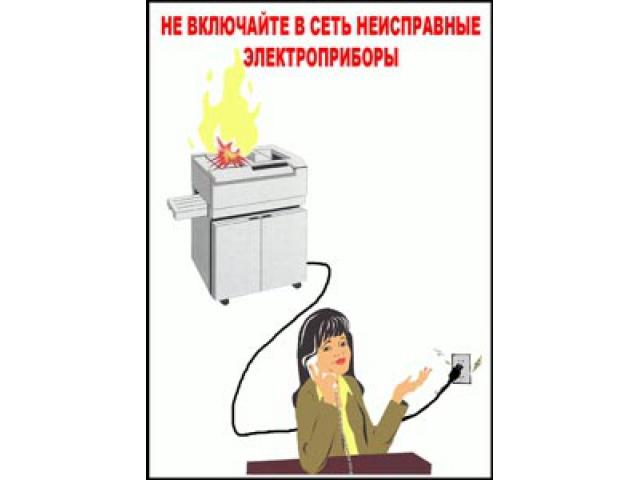 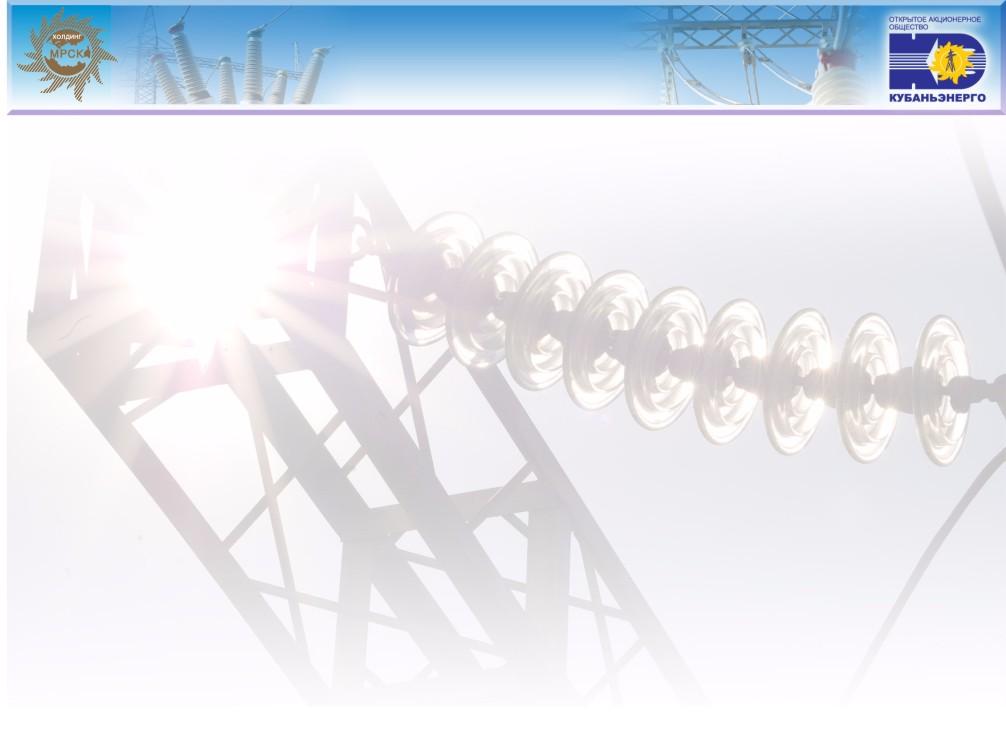 На улице:Нельзя залезать на опоры линий электропередачи, подходить к оборванному проводу ближе, чем на 10 метров!
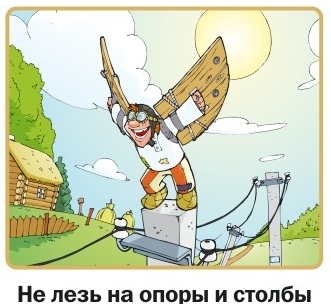 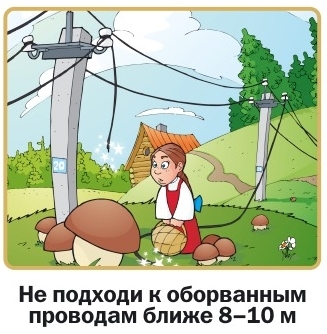 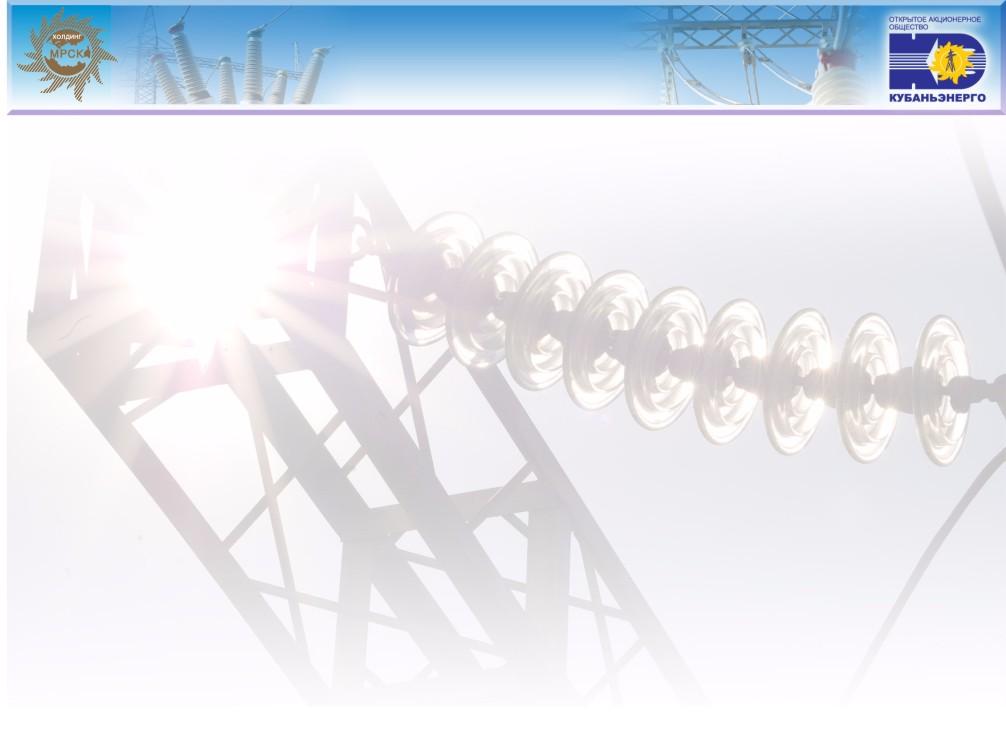 Внимание! Электричество опасно!
НЕЛЬЗЯ РАЗЖИГАТЬ КОСТРЫ, СКЛАДЫВАТЬ ВОСПЛАМЕНЯЮЩИЕСЯ ПРЕДМЕТЫ ПОД ПРОВОДАМИ!
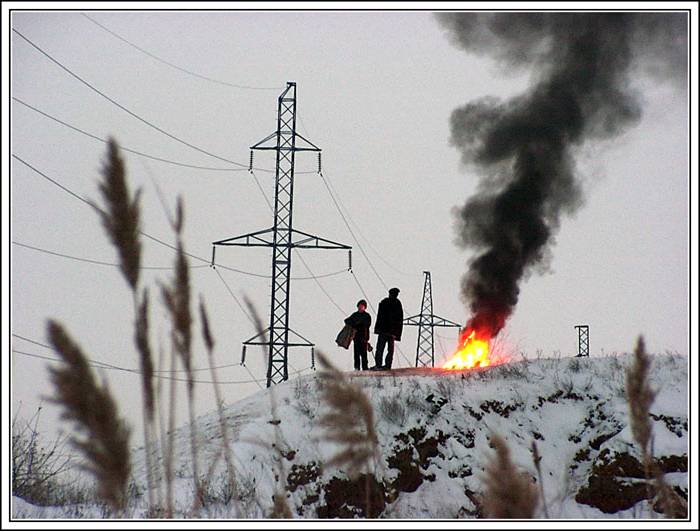 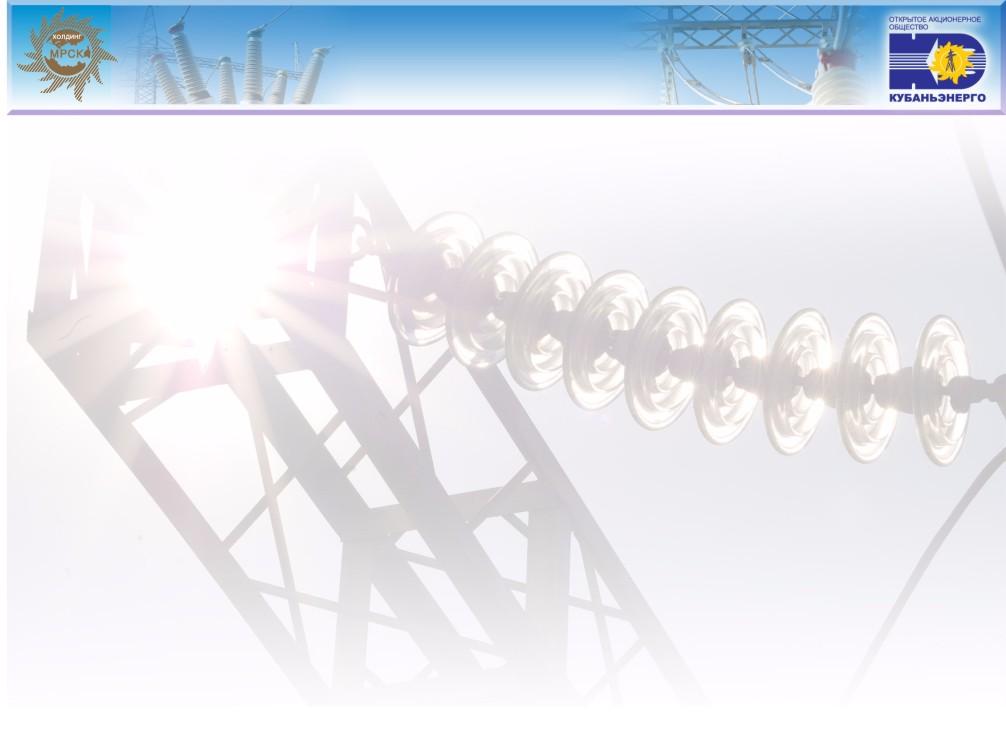 Внимание! Электричество опасно!
Нельзя ловить рыбу вблизи линий электропередачи!
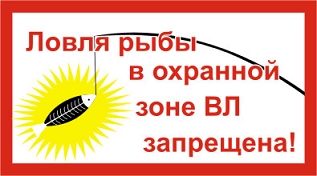 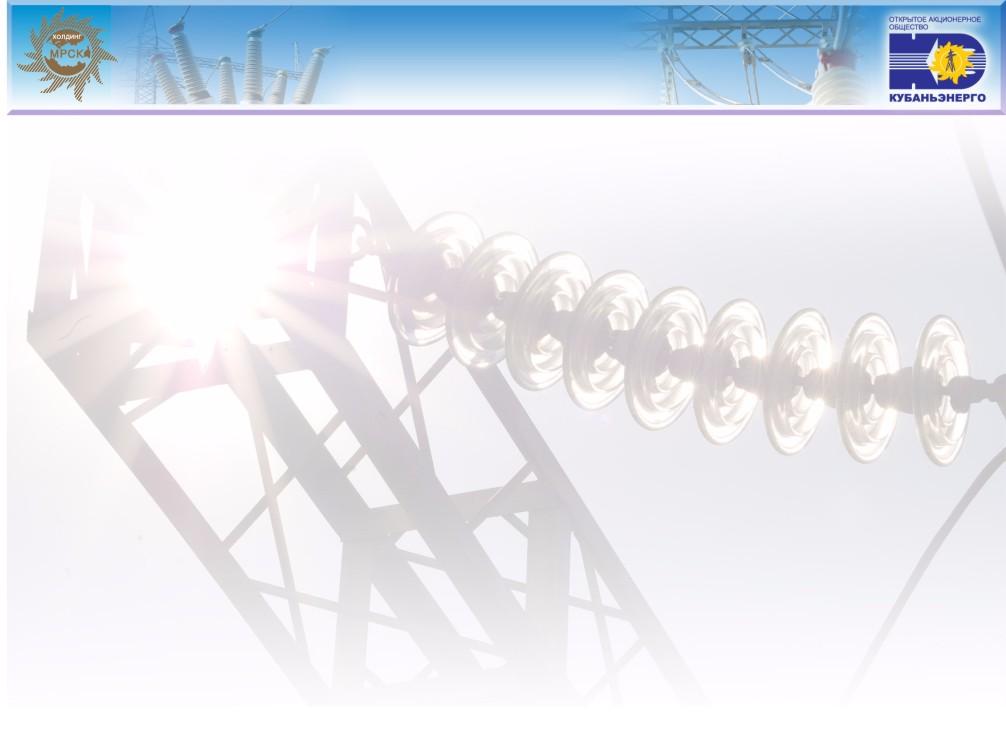 Внимание! Электричество опасно!
НЕЛЬЗЯ ЗАПУСКАТЬ ВОЗДУШНЫХ ЗМЕЕВ И ПЛАНЕРЫ ВОЗЛЕ ЭНЕРГООБЪЕКТОВ!
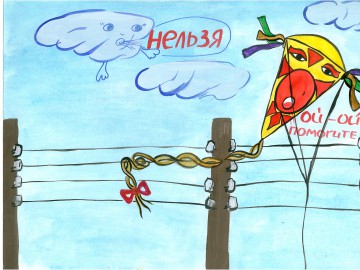 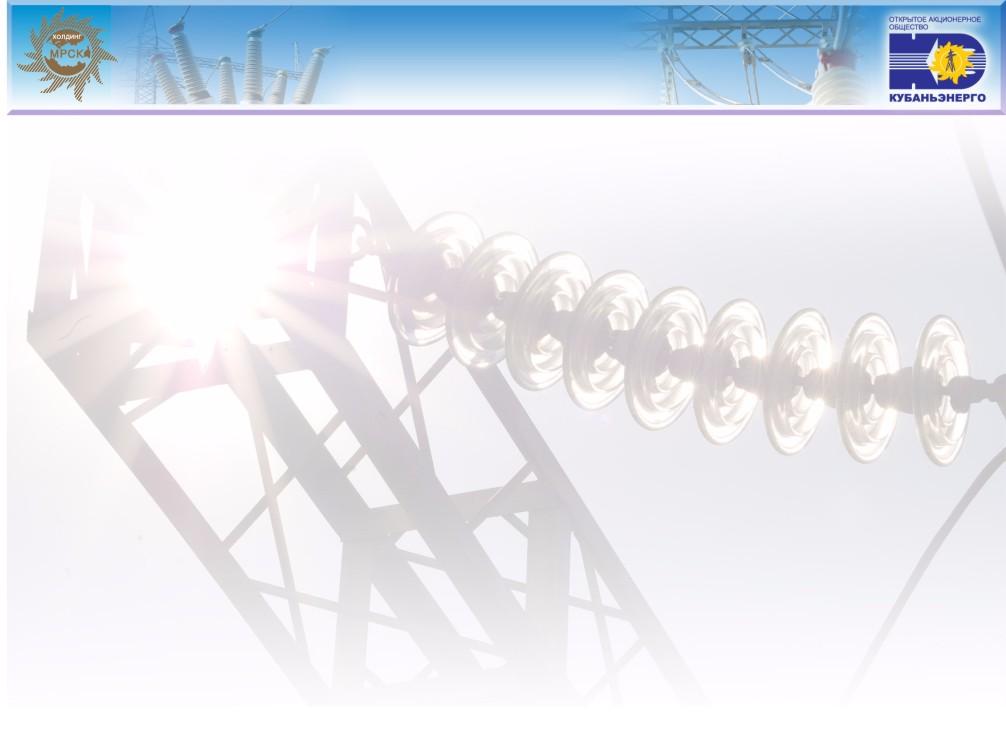 Внимание! Электричество опасно!
НЕЛЬЗЯ ЗАБРАСЫВАТЬ КАКИЕ-ЛИБО ПРЕДМЕТЫ НА ПРОВОДА И ТРАНСФОРМАТОРЫ!
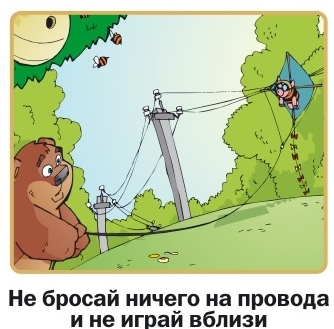 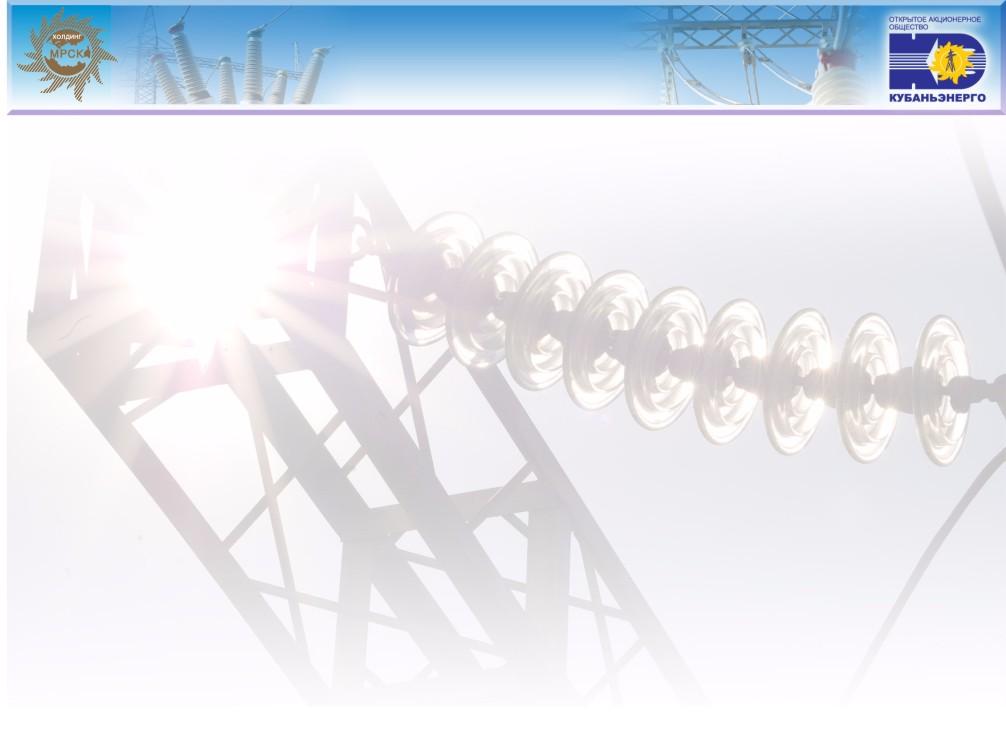 Внимание! Электричество опасно!
НЕЛЬЗЯ ОТКРЫВАТЬ ДВЕРИ ТРАНСФОРМАТОРНЫХ ПОДСТАНЦИЙ И ЭЛЕКТРОЩИТЫ НА ЛЕСТНИЧНЫХ ПЛОЩАДКАХ, ИГРАТЬ ВБЛИЗИ ЭНЕРГООБЪЕКТОВ!
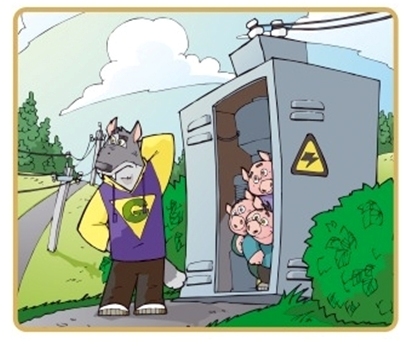 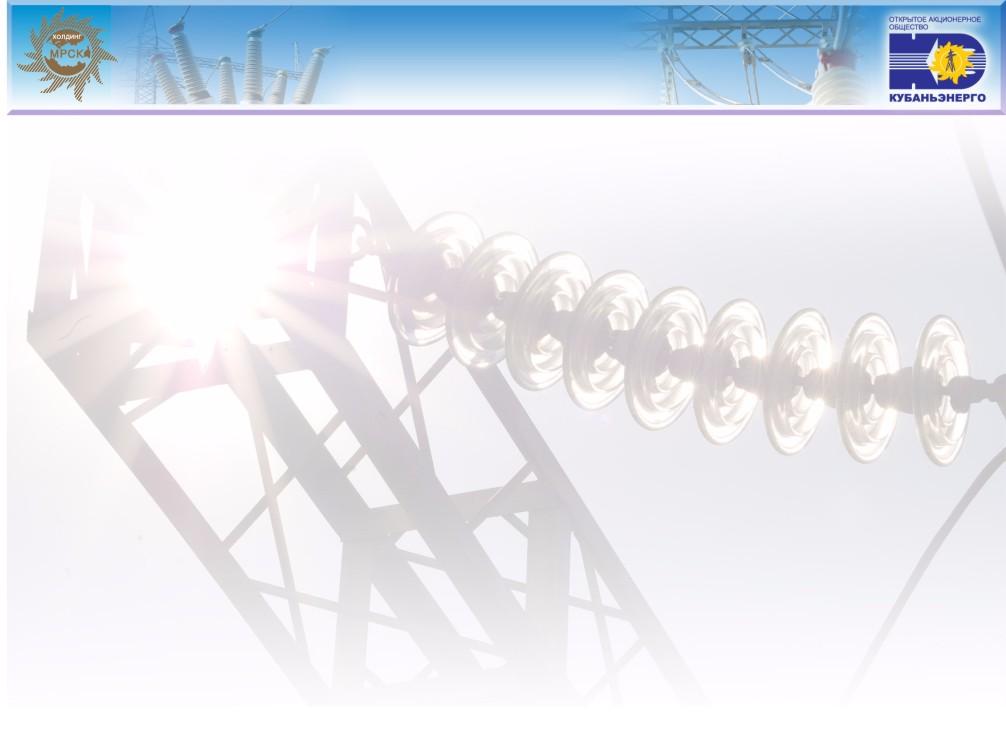 Внимание! Электричество опасно!
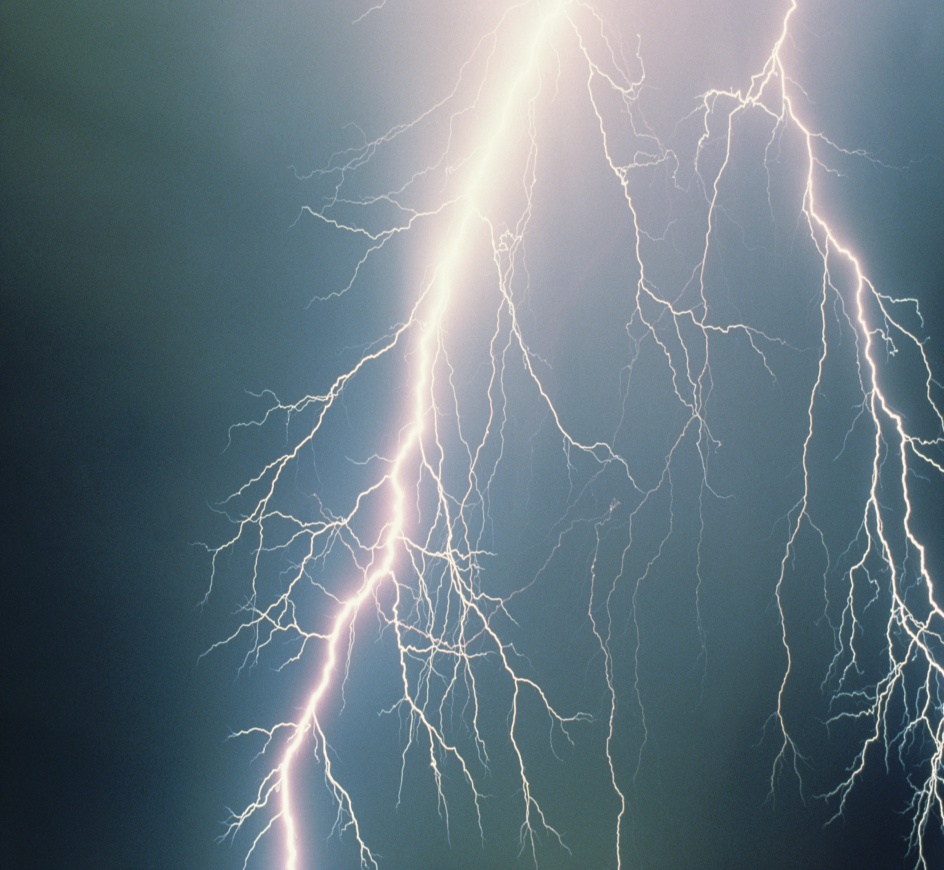 НЕЛЬЗЯ ВО ВРЕМЯ ГРОЗЫ КУПАТЬСЯ В ВОДОЕМАХ, ПРЯТАТЬСЯ ПОД ДЕРЕВЬЯМИ. НАДО ИДТИ ДОМОЙ!
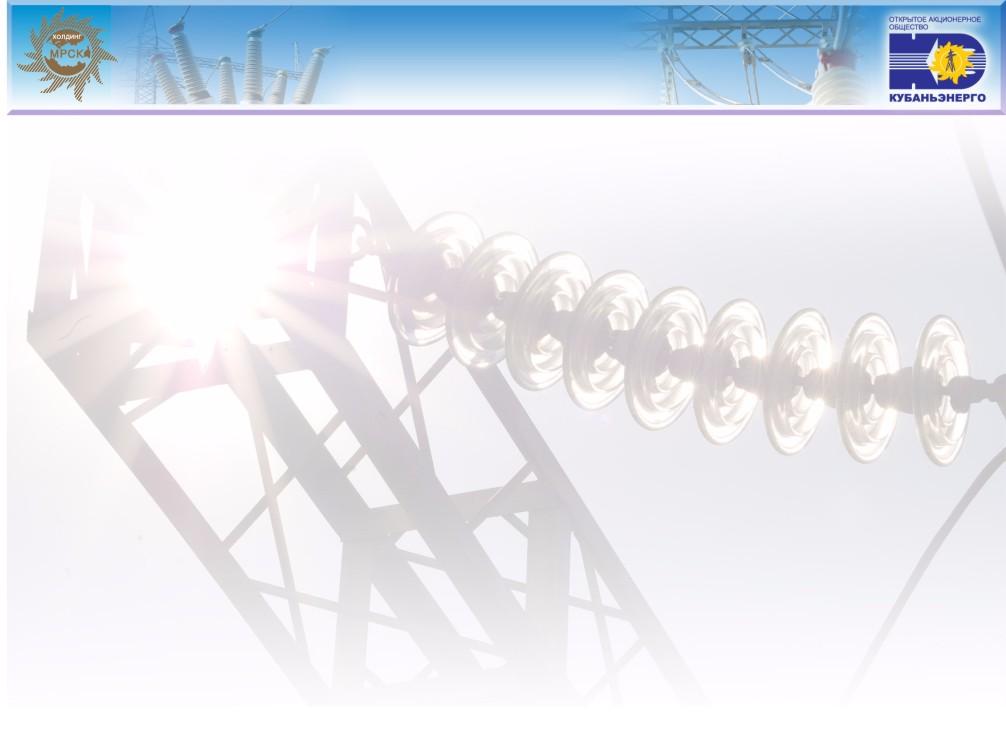 Внимание! Электричество опасно!
ВНИМАНИЕ!
Если вы увидели, что кто-то попал под действие электрического тока, немедленно позовите на помощь взрослых.
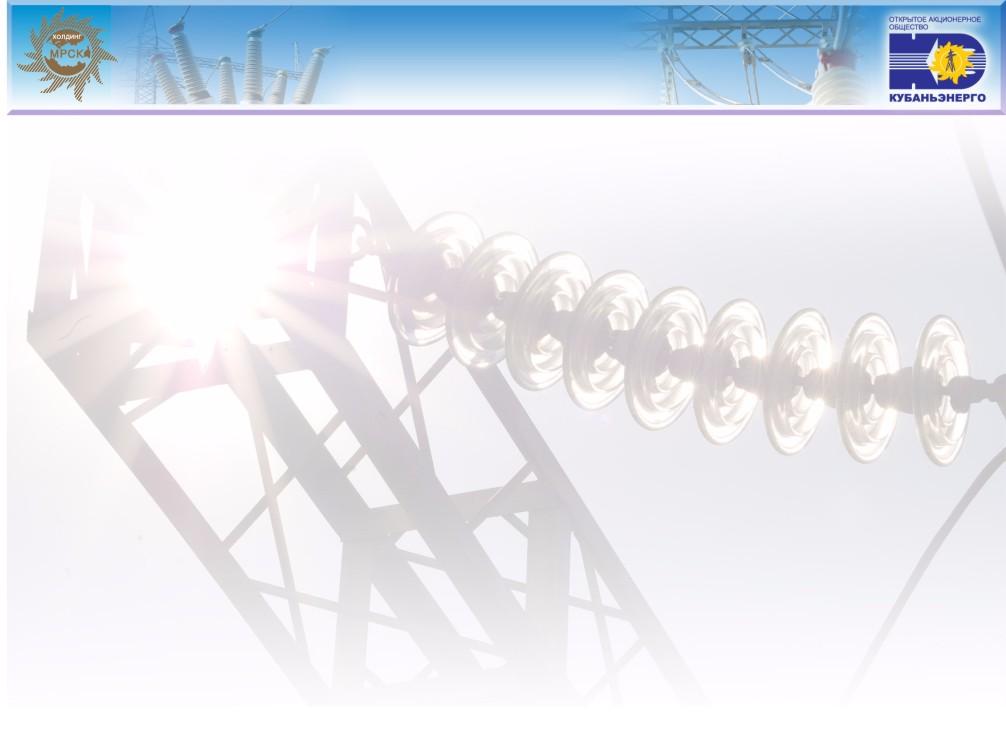 Кроссворд:
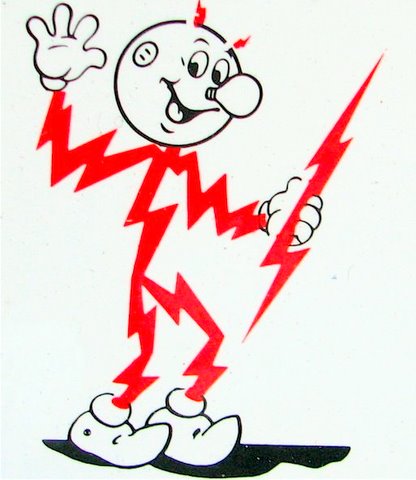 1. От чьих ударов нужно оберегаться?
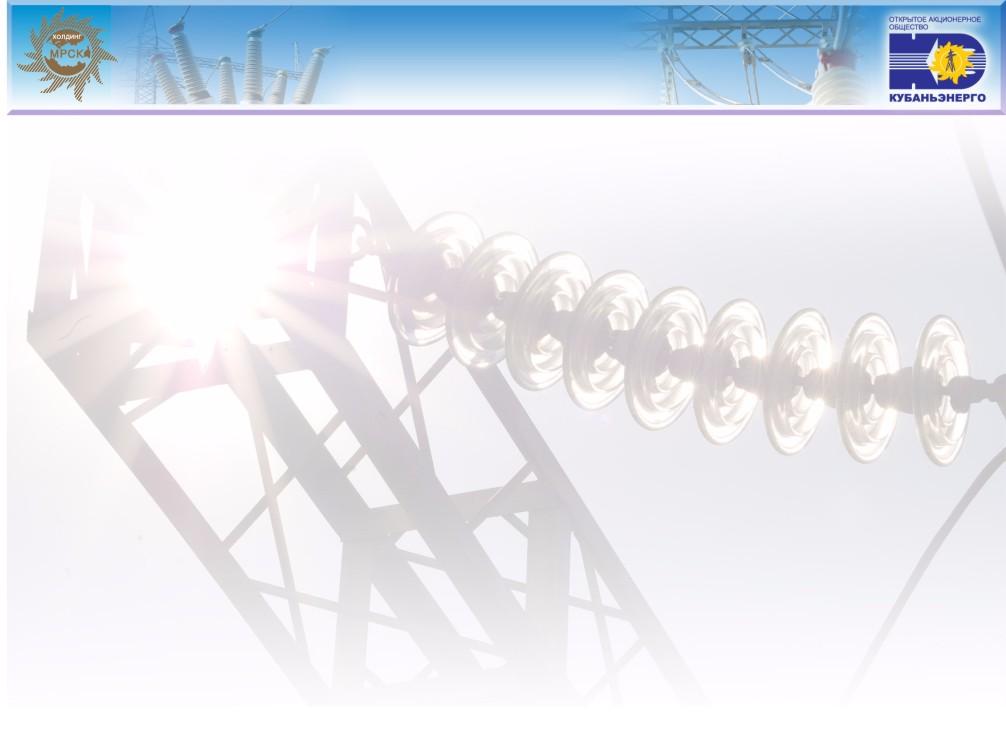 Внимание! Электричество опасно!
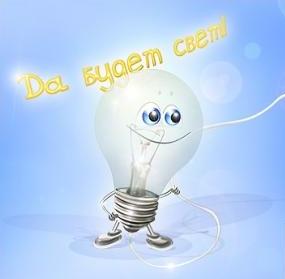 2. Что освещает наш дом?
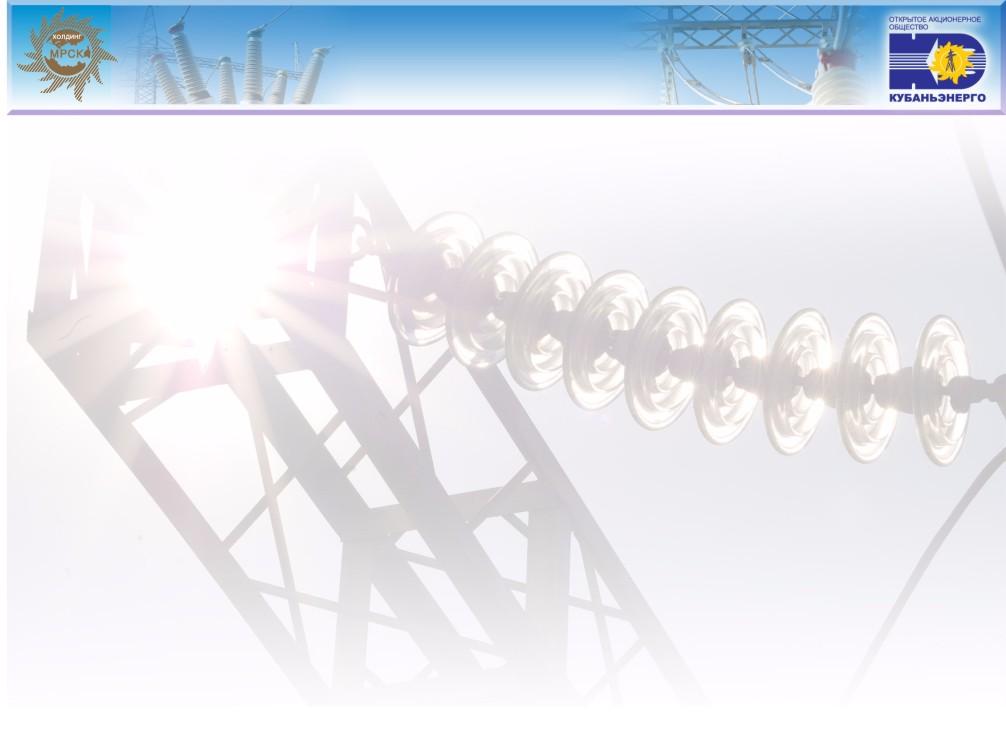 Внимание! Электричество опасно!
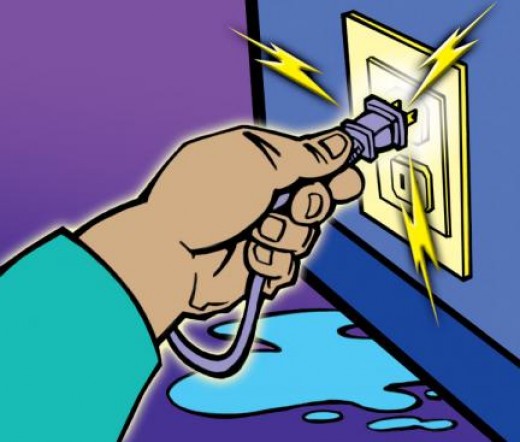 3. Какими руками нельзя трогать электрические приборы?
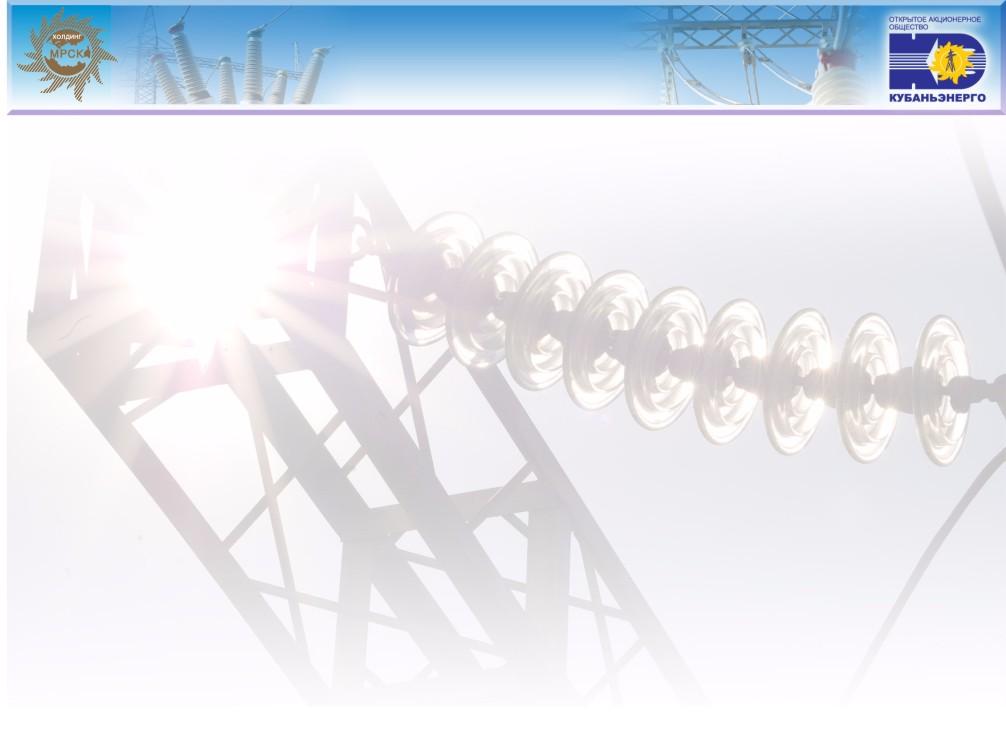 Внимание! Электричество опасно!
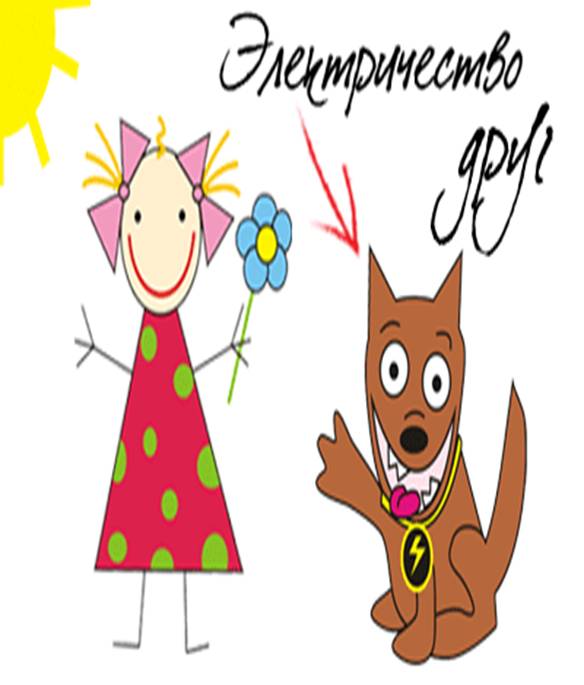 4. Каким бывает электрический ток, если выполнять все правила при обращении с ним?
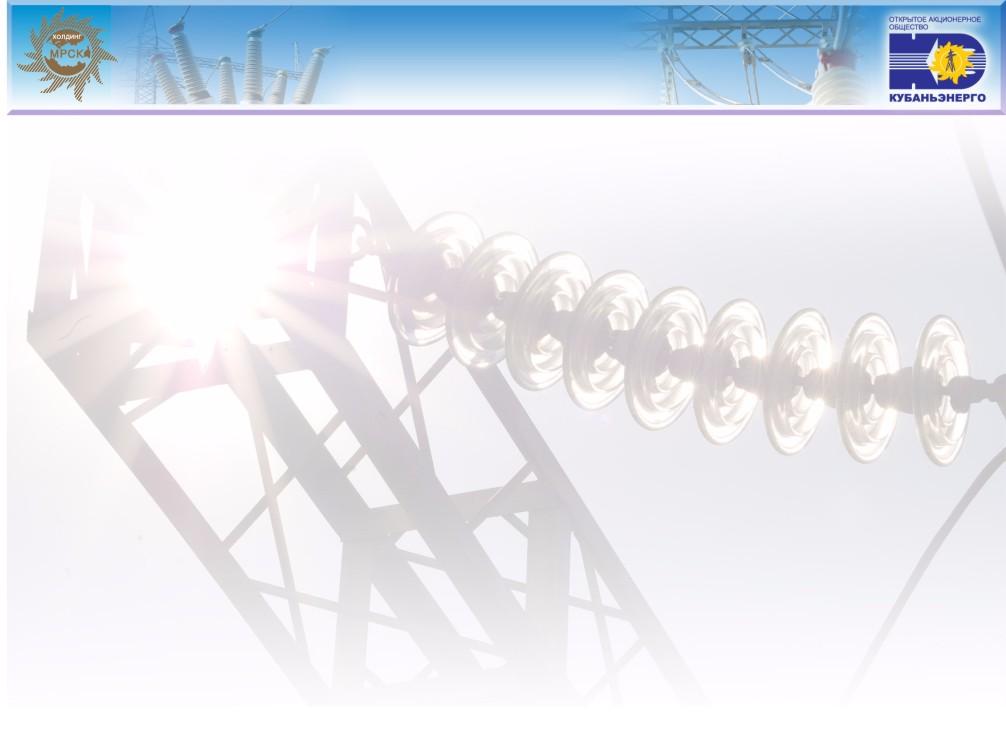 Внимание! Электричество опасно!
5. Под чем нельзя стоять во время грозы?
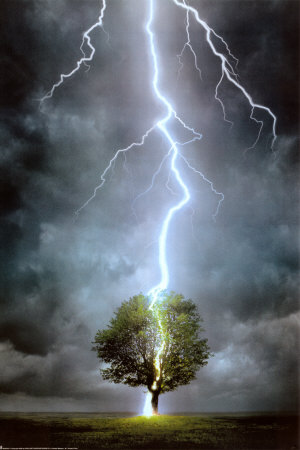 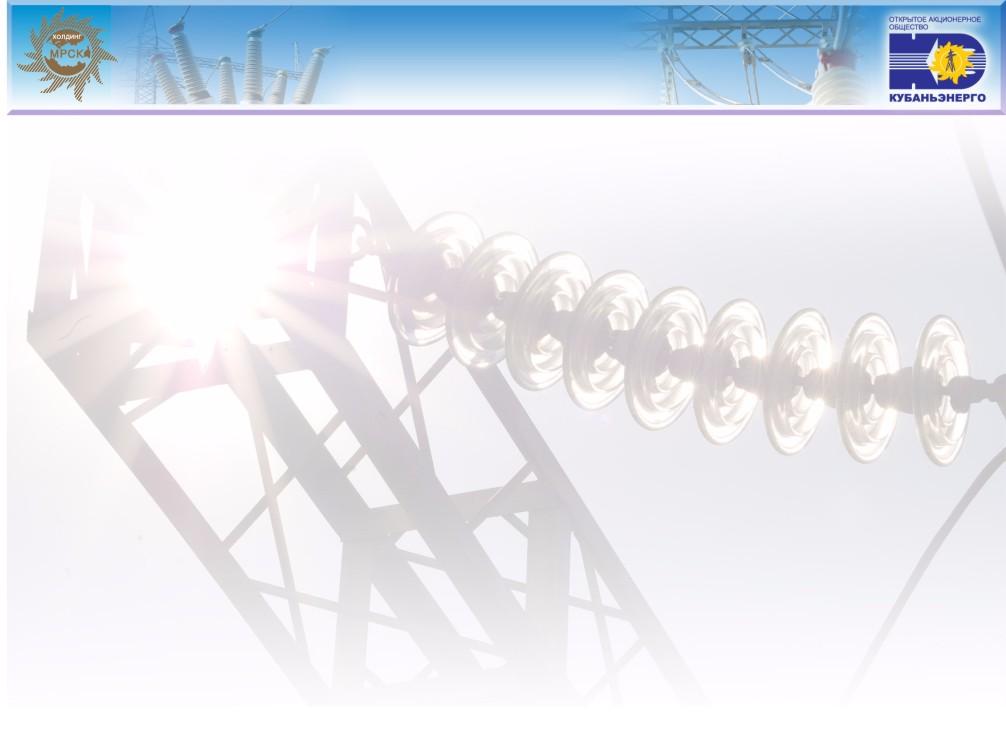 6. Какой бывает электрический ток, если его разозлить?
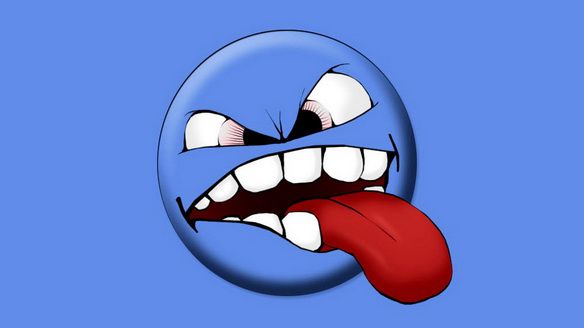 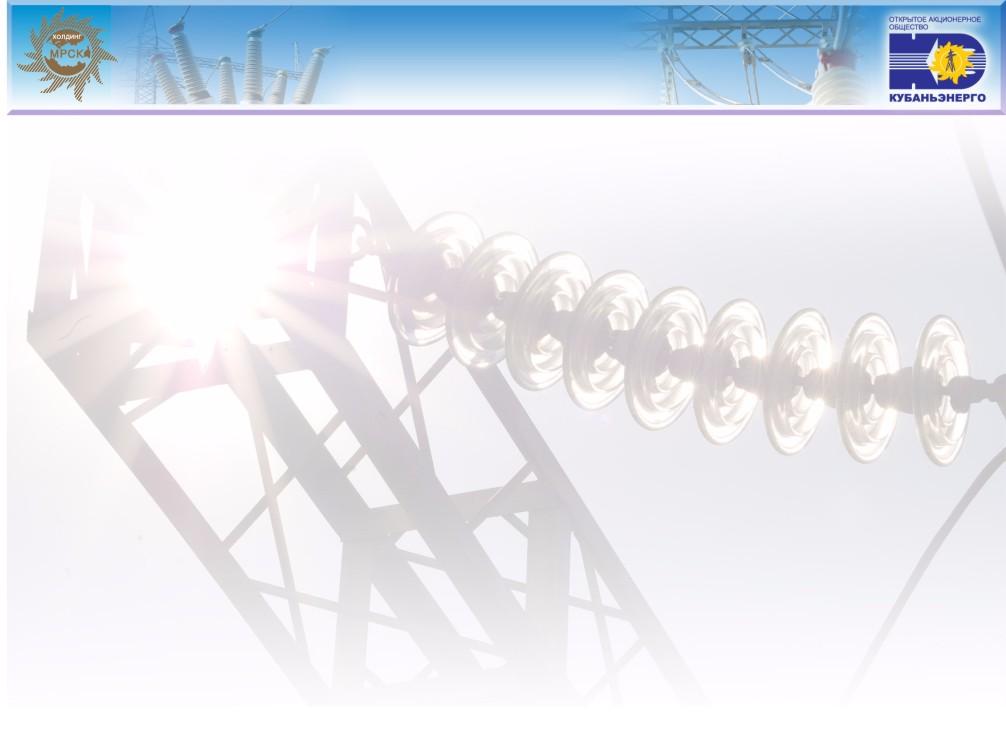 Внимание! Электричество опасно!
7. Что любят все дети, но этого нельзя делать во время грозы?
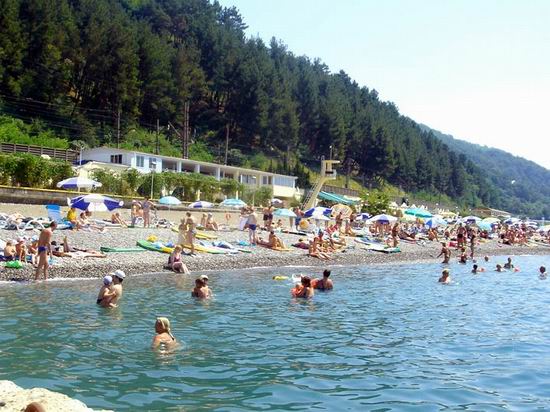 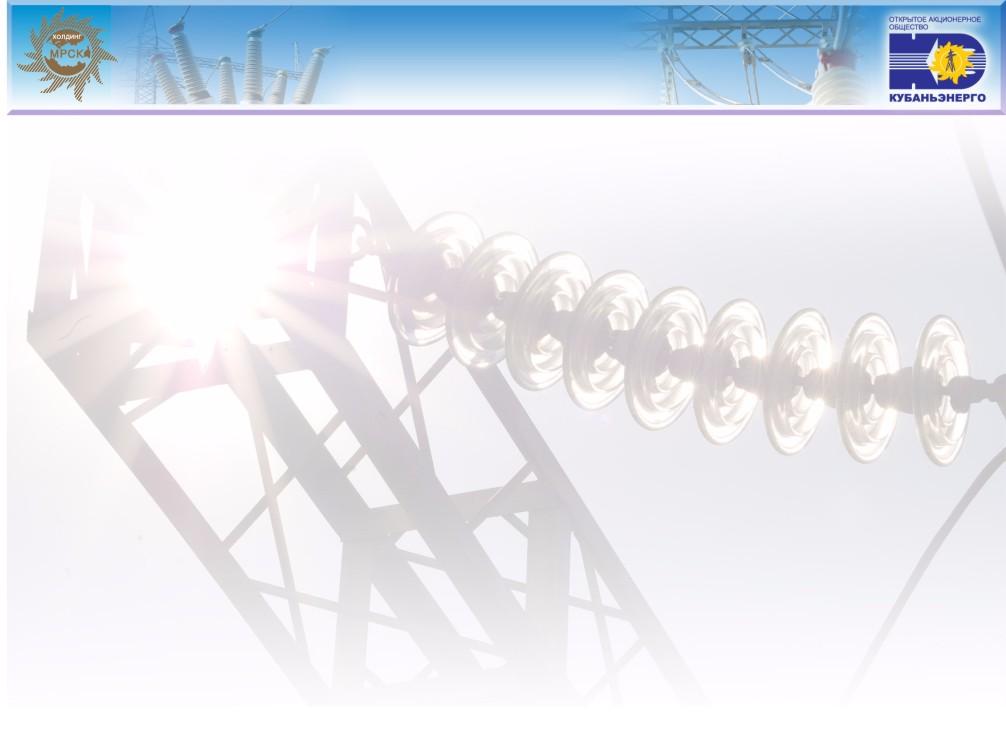 Знаки, которые предупреждают об опасности тока.
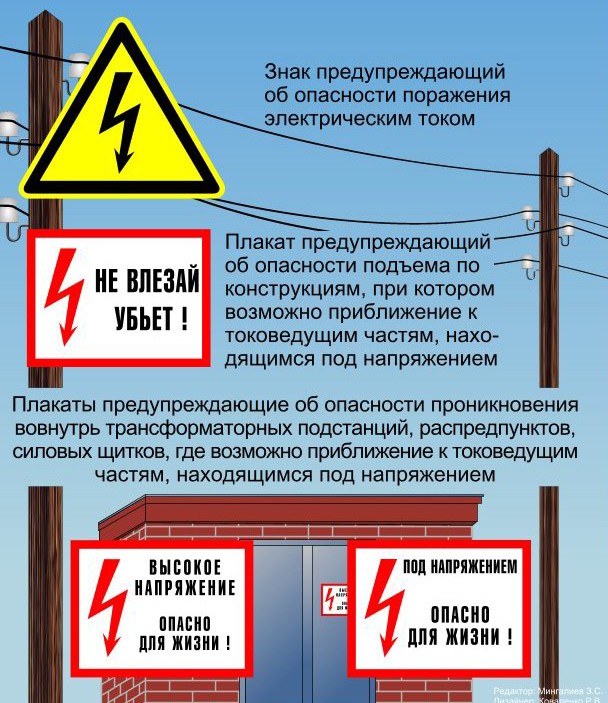